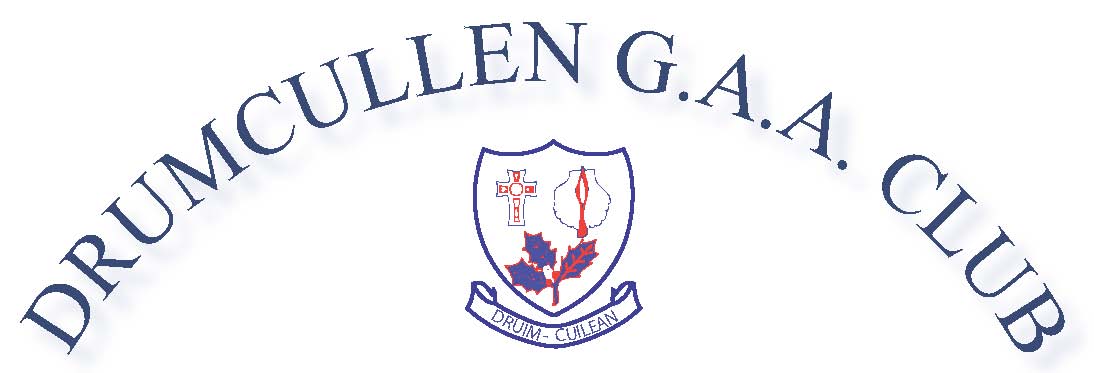 Hurling Programme 2016
3rd October 2015
Programme Today
Our Aim

Coaching & Development Plan

Underage Structures

Skills Pathway

Player Measurement & Tracking Template
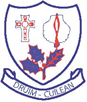 Drumcullen GAA
Our Aim
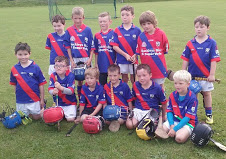 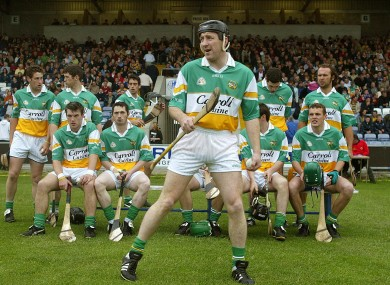 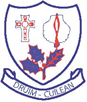 Drumcullen GAA
Coaching & Development Plan
Coaching & Development Committee 
	- Coaches at all levels (Hurling)
	- TBC (Camogie)
Coaching & Development Officer
	- Kieran Dooley (Hurling)
	- Annmarie Guinan (Camogie)
School Liaison Officer
	- Joe O’Brien (Hurling)
	- TBC (Camogie)
Underage Structure
Qualified Coaches
	- Access to Coaching Courses
Skills Pathway
Track & Measure Player improvement
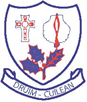 Drumcullen GAA
Underage Structure
Nursery Level
	- U-4/5
	- U-6
	- U-8

Non-Competitive Level
	- U-10
	- U-12

Competitive Level
	- U-14
	- U-16
	- U-18
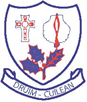 Drumcullen GAA
Underage Structure
Nursery Level


U-4/5 (Boys & Girls)
Hurling & Camogie Joint Venture

Fun/Social Programme
Agility, Running, Jumping, Balance Exercise, Co-ordination
Develop Listening Skills, Encourage Respect, Social Skills

One session per week Approx. 30-40 Minutes Duration
Coach/Child Ratio: No More than 3:1

Course with Damian Young early 2016.
New Group
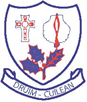 Drumcullen GAA
Underage Structure
Recommended Schedule
School Goals:
Promoting, Development. Identify, Communication, Club Link & Recruiting
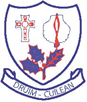 Drumcullen GAA
Skills Pathway
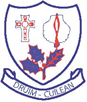 Drumcullen GAA
Measure & Track Skills
Identify the skills gap

Sharing General Knowledge of Players

Ensure no overlapping of skills developing

Track & Measure Progress

Benchmark against best Practise

A Players skills catalogue for each players
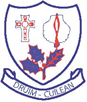 Drumcullen GAA
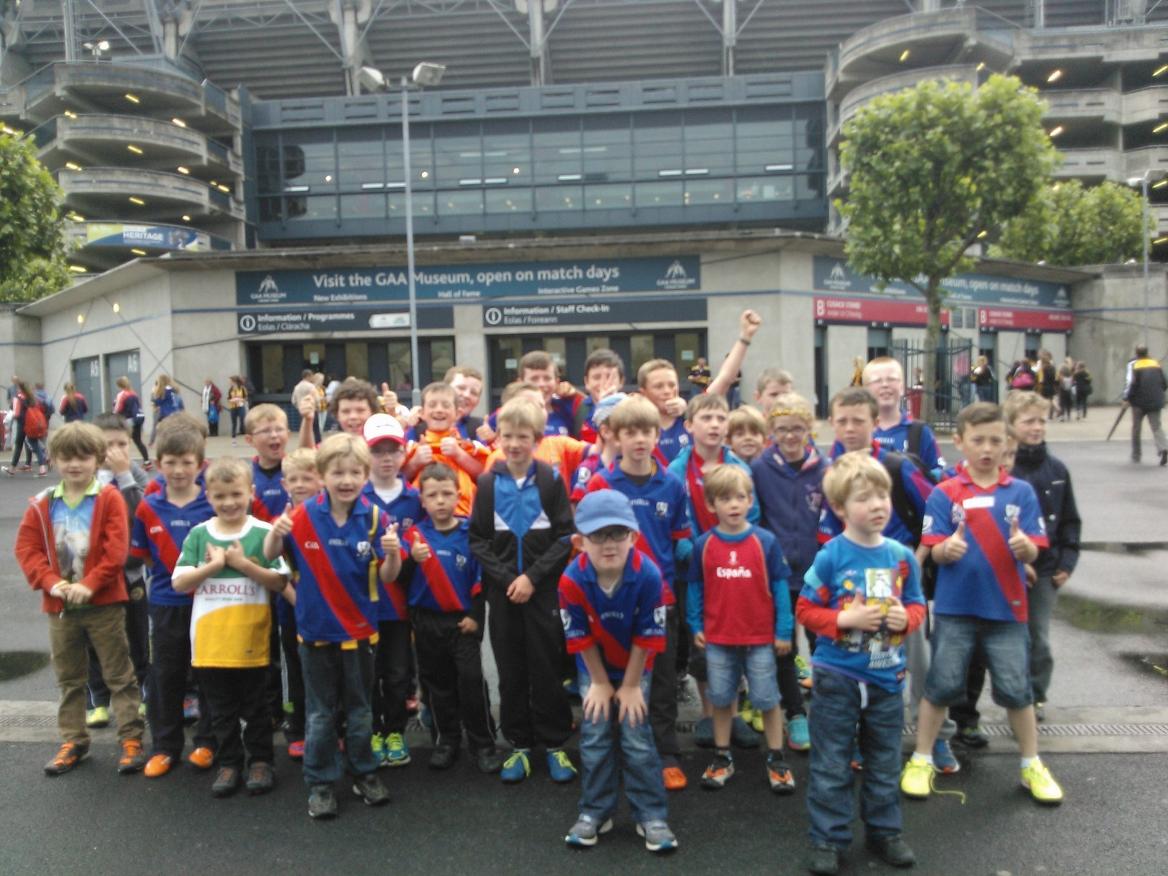 Measure & Track Skills
Thank You
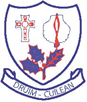 Drumcullen GAA